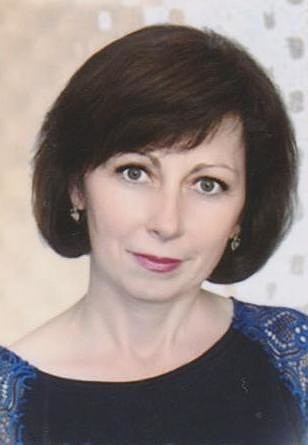 Галкина Ирина Петровна, 
учитель математики 
МКОУ Базовская СОШ
Презентация 
к публичному выступлению 
на тему
«Воспитание:
 взгляд в будущее»
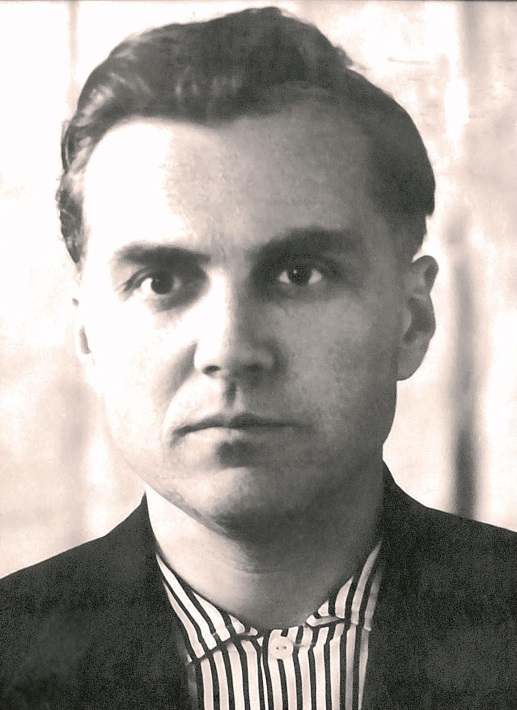 «Каждое мгновение той работы, которая называется воспитанием, - это творение будущего и взгляд в будущее!» 
В. А. Сухомлинский
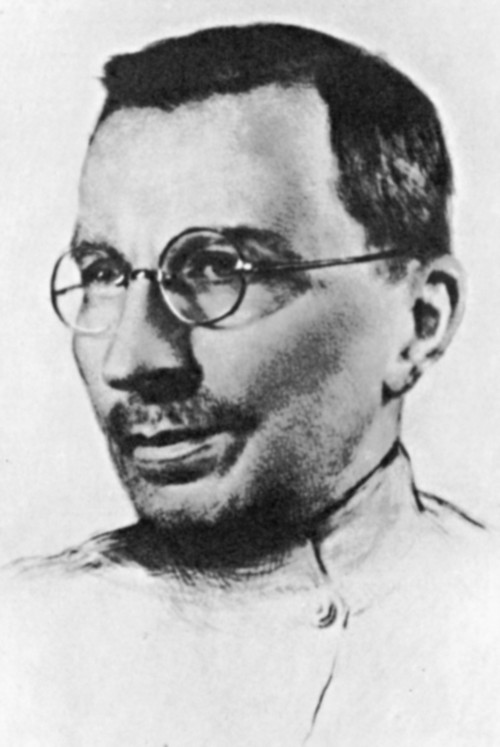 «Не думайте, что вы воспитываете ребёнка только тогда, когда с ним разговариваете, или поучаете его… Вы воспитываете его в каждый момент вашей жизни… Как вы одеваетесь, как вы разговариваете с другими людьми и о других людях, как вы радуетесь или печалитесь, как вы общаетесь с друзьями и с врагами, как вы смеётесь… –  всё это имеет для ребёнка большое значение»
А. С. Макаренко
Стратегия развития воспитания в Российской Федерации на период до 2025 года:
«Воспитание детей рассматривается как стратегический общенациональный приоритет, требующий консолидации усилий различных институтов гражданского общества и ведомств на федеральном, региональном и муниципальном уровнях».
ОМВД России по Ольховатскому району
Ольховатский народный Совет ветеранов войны и труда
Районные библиотеки
МБУ ДО Ольховатская ДЮСШ
ОГИБДД ОМВД РФ по Ольховатскому району
Классный руководитель и 6 «Б» класс
МКУ ДО Ольховатская ДШИ
ПЧ – 46 ГПС по охране Ольховатского района
МКУК «ИРЦ» ОМР ВО
БУЗ ВО Ольховатская ЦРБ
КДЦ «Слобода»
МКУ ДО Ольховатский дом пионеров и школьников
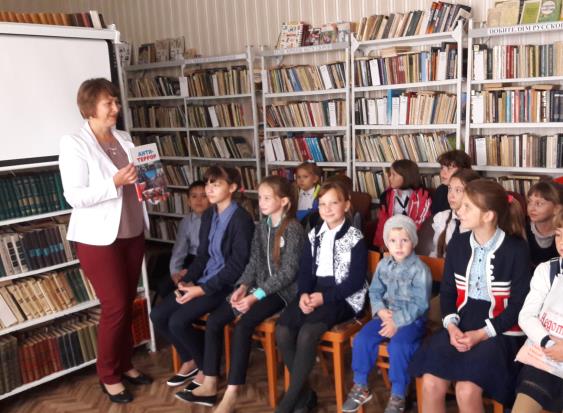 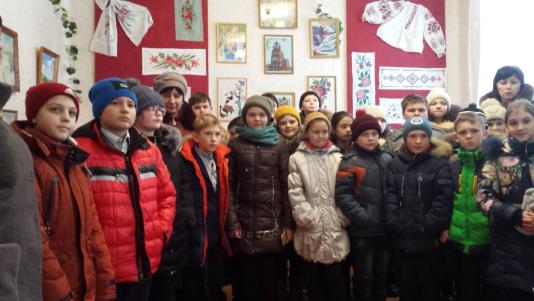 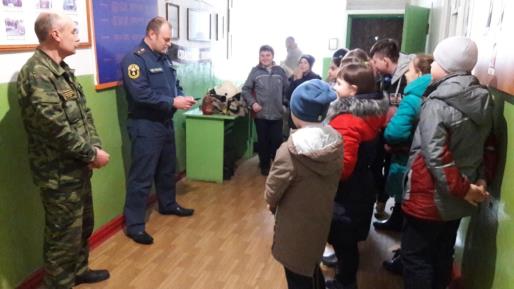 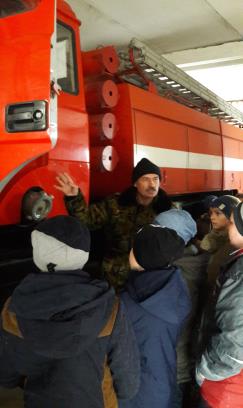 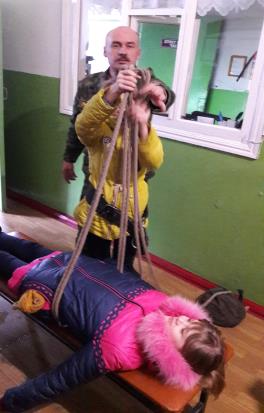 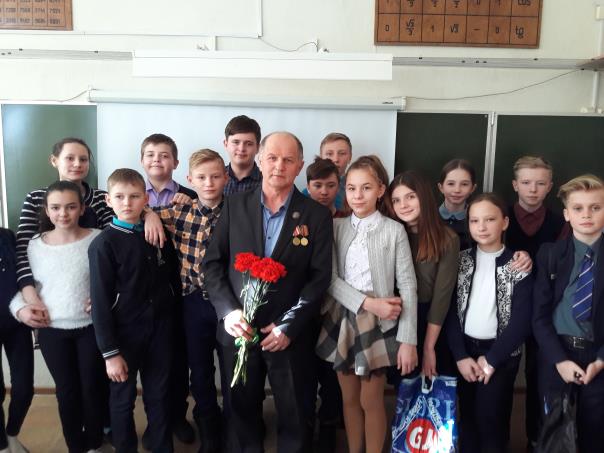 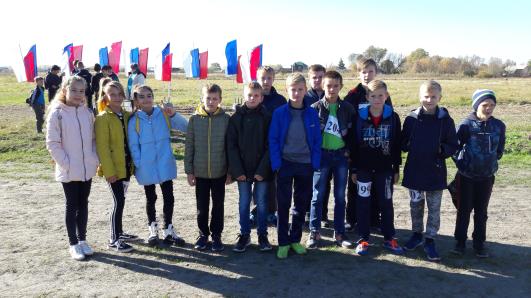 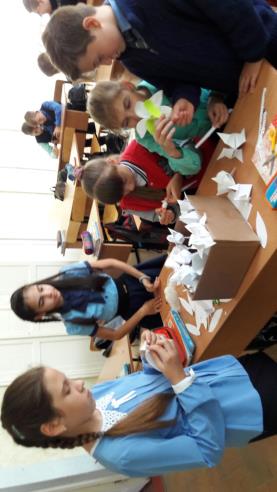 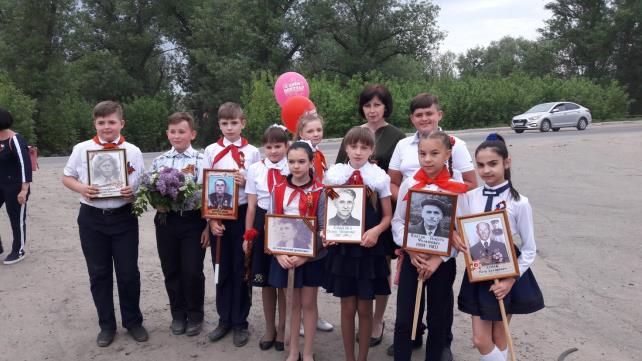 Современный национальный воспитательный идеал – это высоконравственный, творческий, компетентный гражданин России, принимающий судьбу Отечества как свою личную, осознающий ответственность за настоящее и будущее своей страны, укорененный в духовных и культурных традициях многонационального народа Российской Федерации.
Основные направления
«Я – гражданин России» (воспитание гражданственности, патриотизма,                                   уважения к правам, свободам и обязанностям человека)
«Закон и порядок» (воспитание социальной ответственности и компетентности)
«Мой нравственный выбор» (воспитание нравственных чувств, убеждений, этического сознания)
«Как прекрасен этот мир» (воспитание ценностного отношения к прекрасному, формирование основ эстетической культуры)
«Познавай, выбирай, твори, действуй!» (воспитание трудолюбия, сознательного творческого отношения к образованию, труду и жизни)
«Движение – кладовая жизни» (формирование у учащихся культуры сохранения и совершенствования  собственного здоровья, физического развития, воспитание экологической культуры, культуры здорового и безопасного образа жизни)
«Я и моя семья» (осознание учащимися значимости семьи в жизни любого человека,  формирование положительного отношения к семейным ценностям. Включение  в воспитательный процесс родительской общественности).
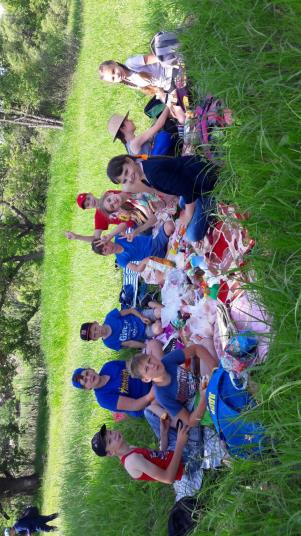 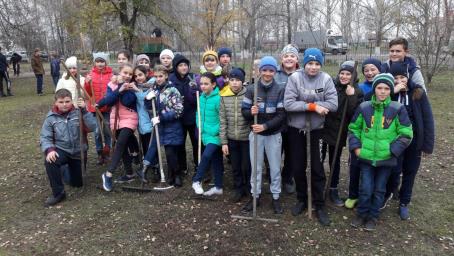 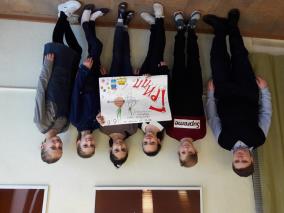 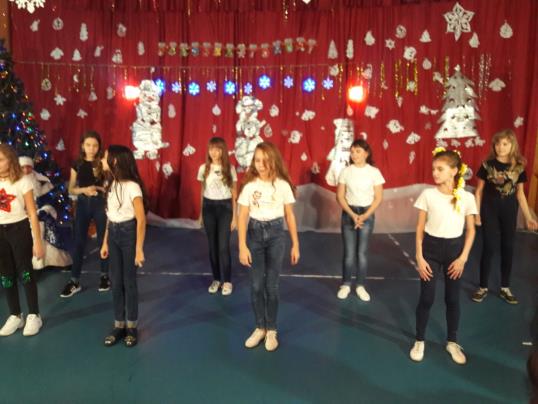 Нам не дано предугадать,
Как наше слово отзовётся.
Посеять в душах благодать
Увы, не каждый раз даётся.
Но мы обязаны мечтать
О дивном времени, о веке, 
Когда цветком прекрасным стать
Сумеет личность человека.
И мы обязаны творить,
Презрев все тяготы мирские, 
Чтоб истин светлых заложить
Зачатки в жизни молодые.
Чтоб верный путь им указать,
Помочь в толпе не раствориться…
Нам не дано предугадать,
Но мы обязаны стремиться!
Ф. И. Тютчев
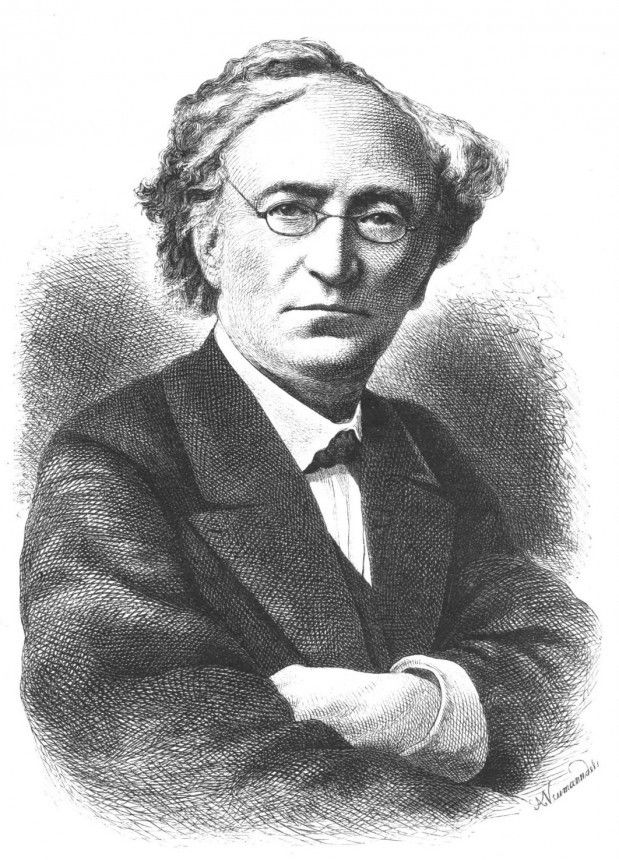 Спасибо за внимание!
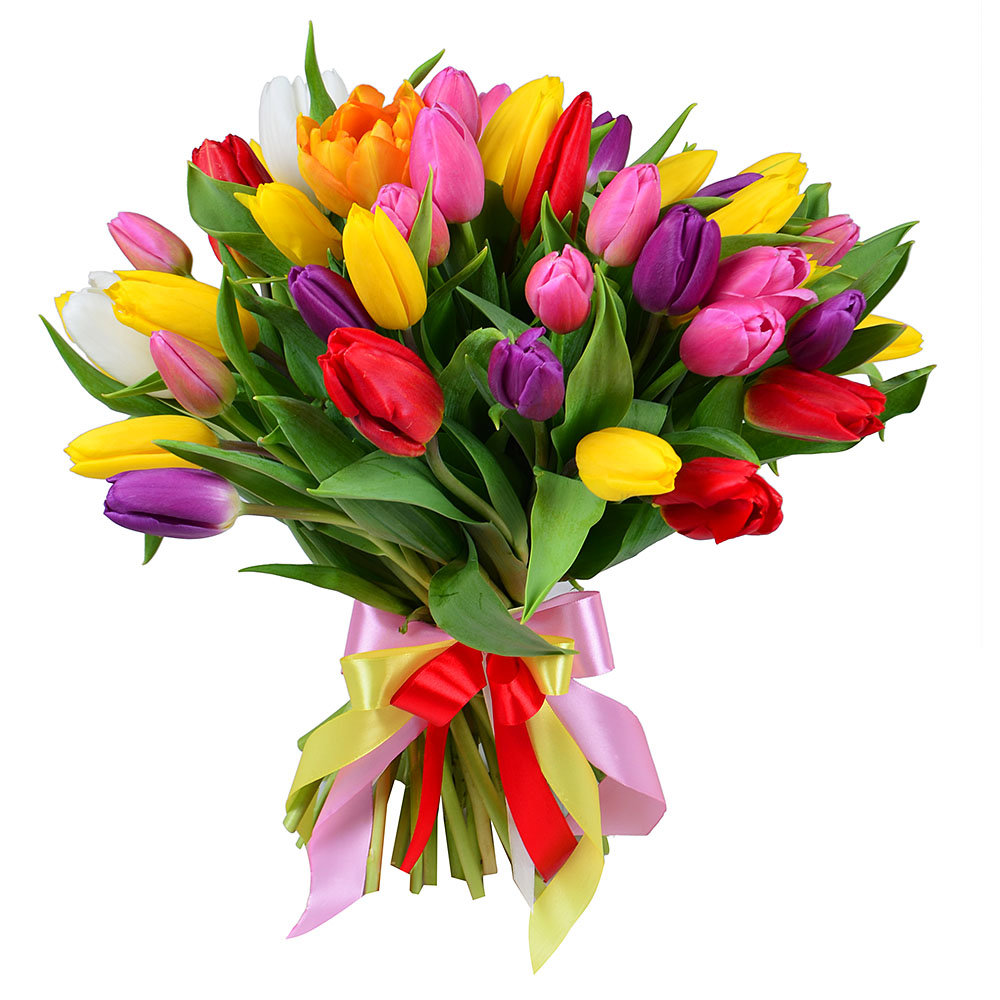